Georgia Disasters II
Crisp
Chatham
Turner
Evaluating the Impacts of Hurricane Irma on Georgia Heirs’ Property Owners Using NASA Earth Observations
Coffee
Worth
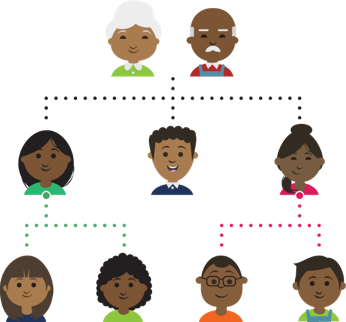 Liberty
Berrien
Cook
Crisp
Turner
Thomas
Charlton
Coffee
McIntosh
Berrien
Cook
Charlton
Glynn
Thomas
Camden
Meet the Smiths
0
10 mi
Flood
Flood
Flood
Flood
Heirs’ Property
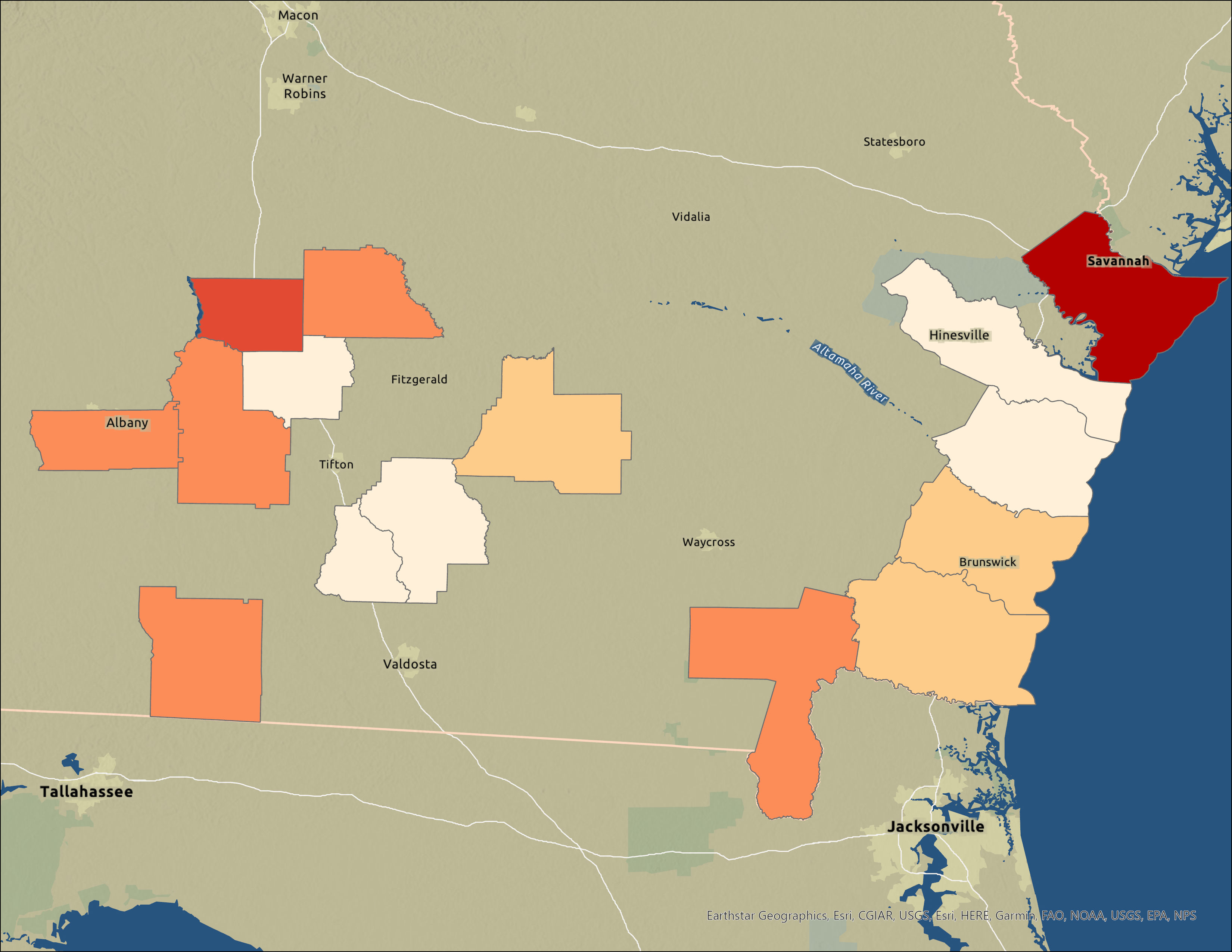 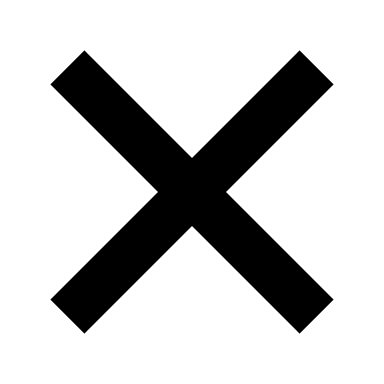 Percent Heirs
2.8 – 4.6%
7.1 – 9.9%
Heirs’ property is created when a property owner passes without a will, making all their descendants fractional property owners.
1.9 – 2.8%
4.6 – 7.1%
9.9 – 13.0%
Identification: Each heirs’ property is unique, making identification challenging. We used the latest sale date and owner name/address as our major indicators.
Chatham
Wilcox
Post-disaster: Ineligibility to receive disaster relief funds, blighted properties, land stealing, and loss of generational wealth
Liberty
Image: Microsoft Office 365
Doughtery
McIntosh
Worth
The highest concentration of heirs’ properties is along the Georgia – South Carolina Low Country.
Glynn
Chatham County – 13.1%
Camden
Approximately 28,000 total heirs – 7.3%
This pattern roughly correlates with the Centers for Disease Control's Social Vulnerability Index – already vulnerable populations have the most heirs’ property.
0
20 mi
Flood Extent
The most flooding was identified along Georgia's coast Low Country.
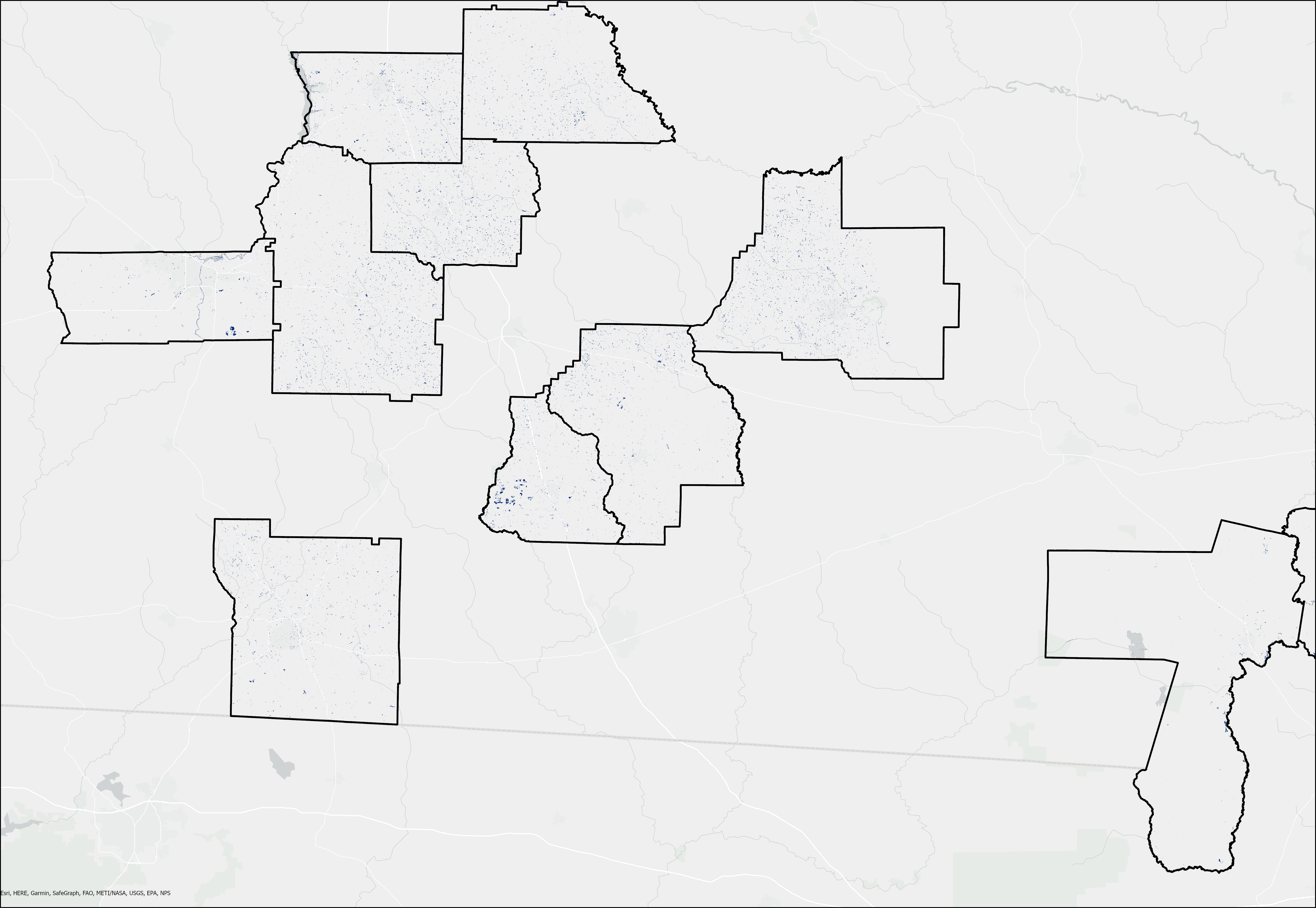 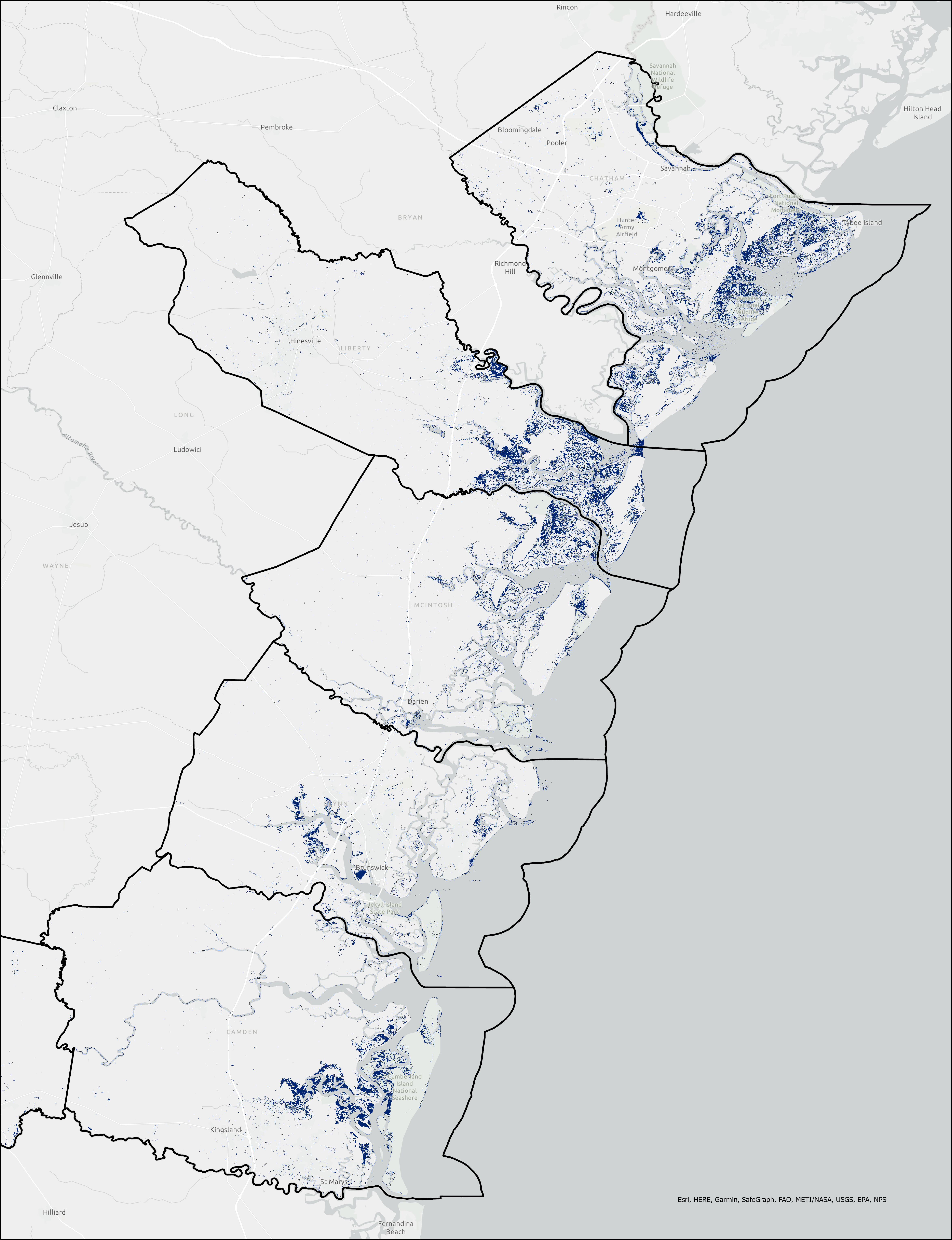 Wilcox
Chatham County – 7.2% of land area
Liberty County – 7.0% of land area
Dougherty
Earth Observations
Despite heavy inland rainfall, most flooding seems to be due to storm surge along waterways.
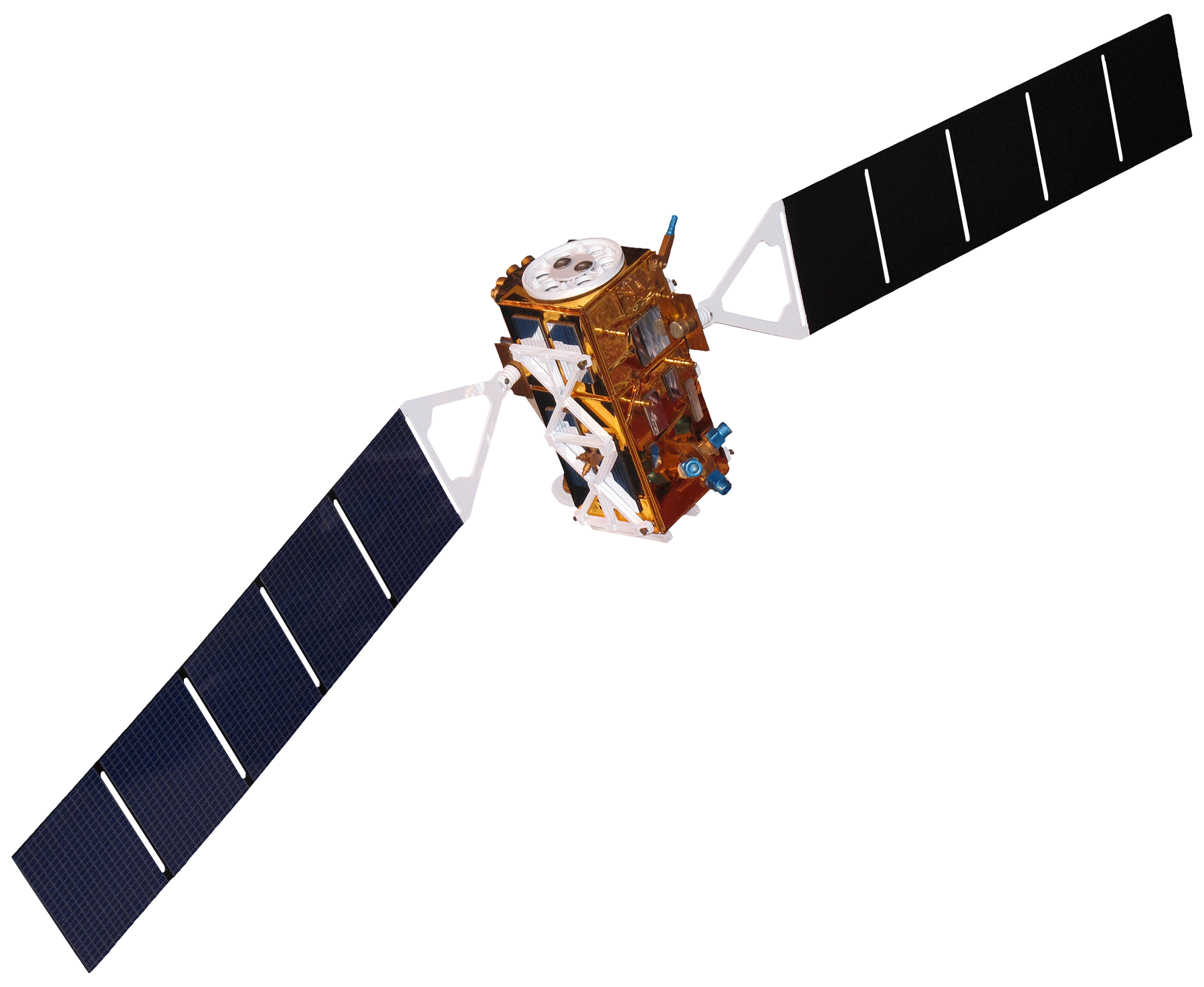 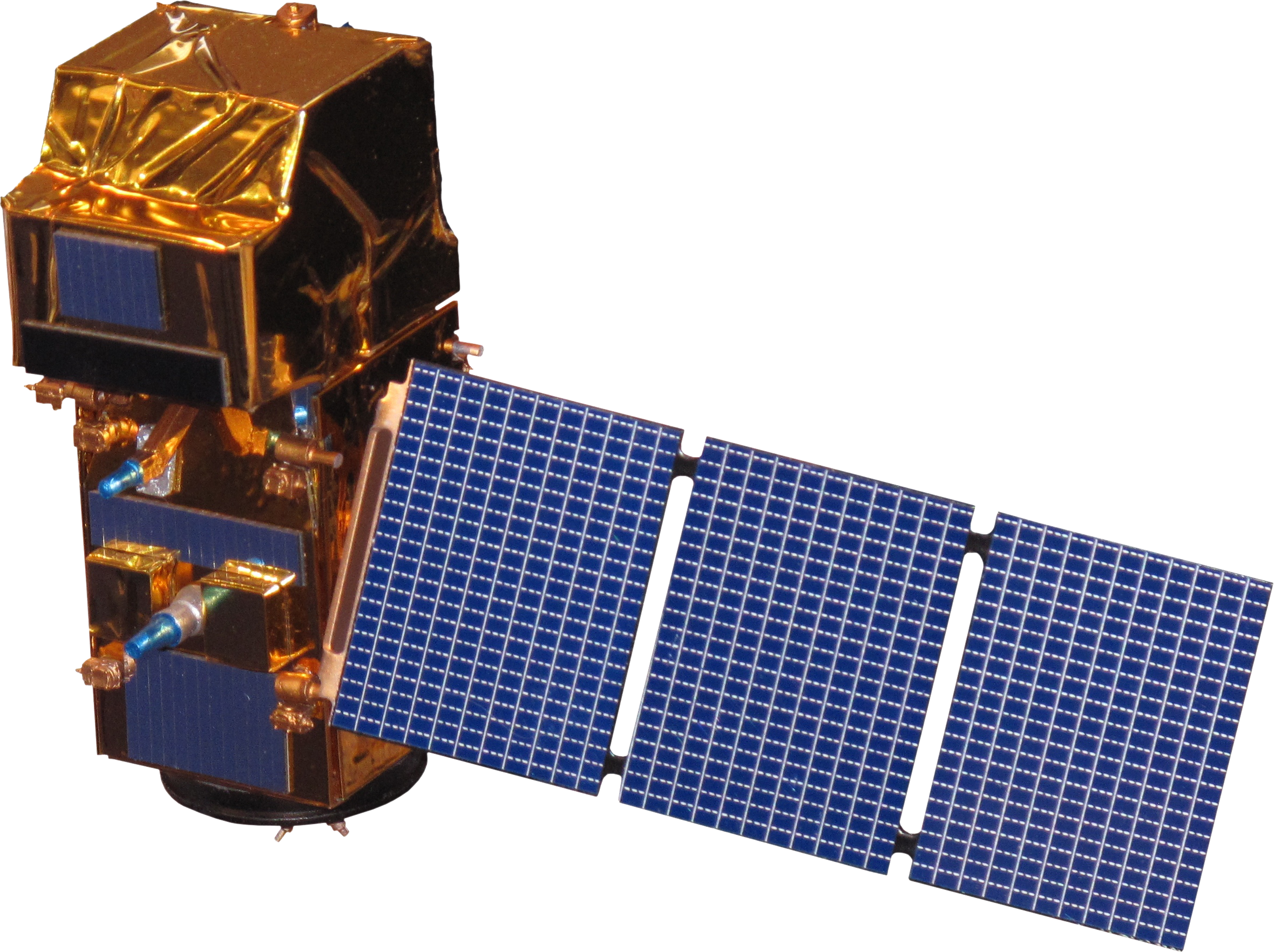 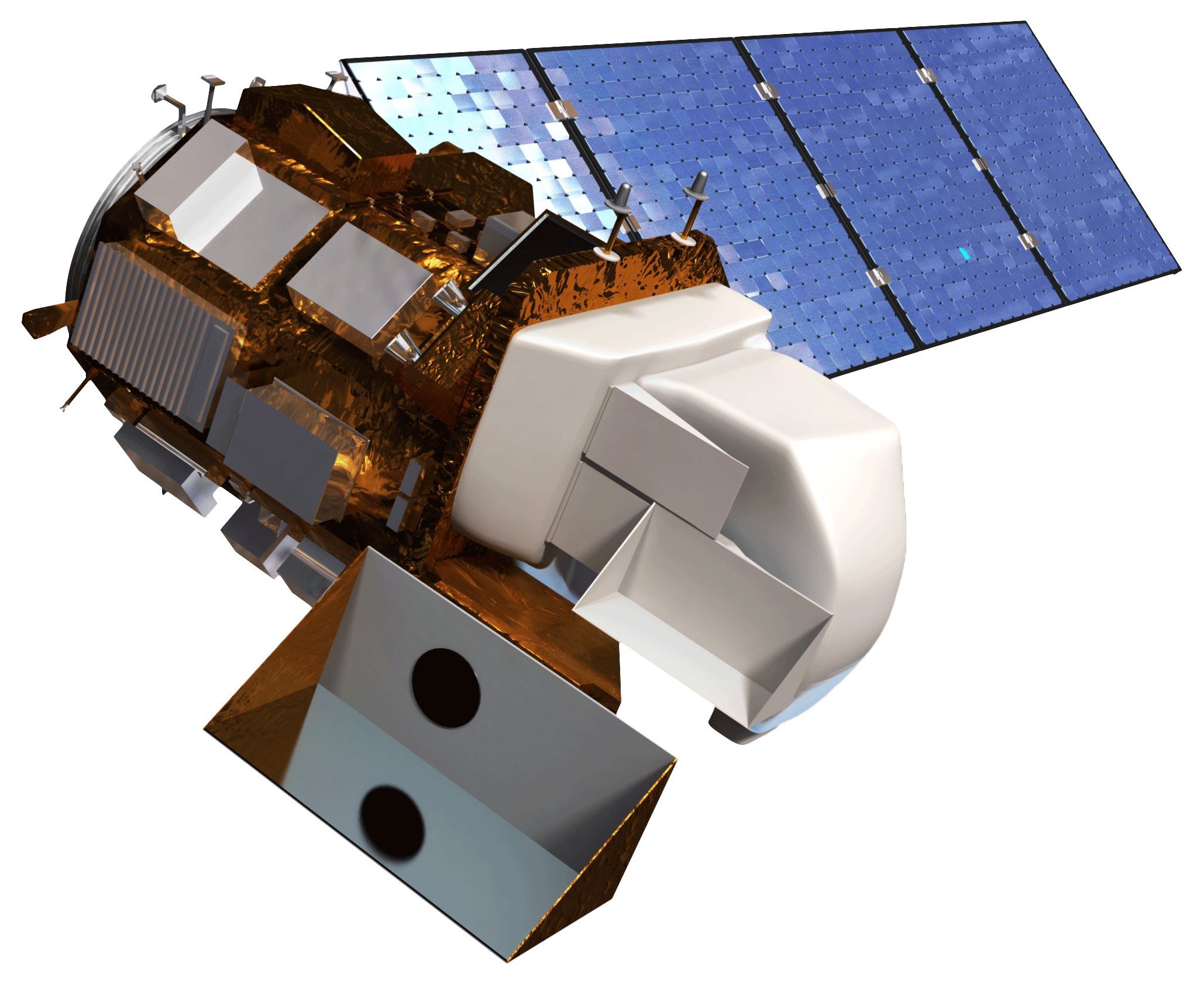 Landsat 8 OLI
Sentinel-1 C-SAR
Sentinel-2 MSI
Project Partner
Team Members
Georgia Heirs Property Law Center
Acknowledgements
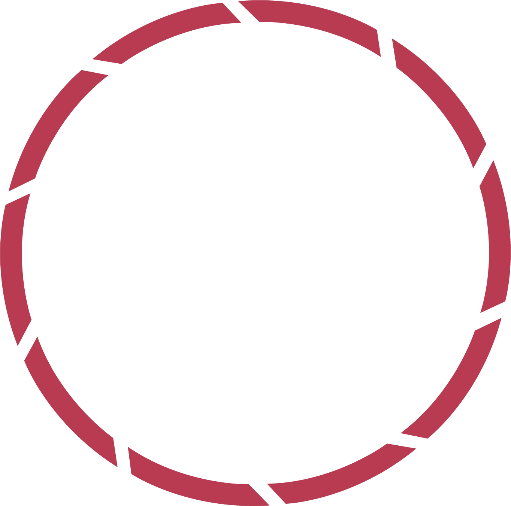 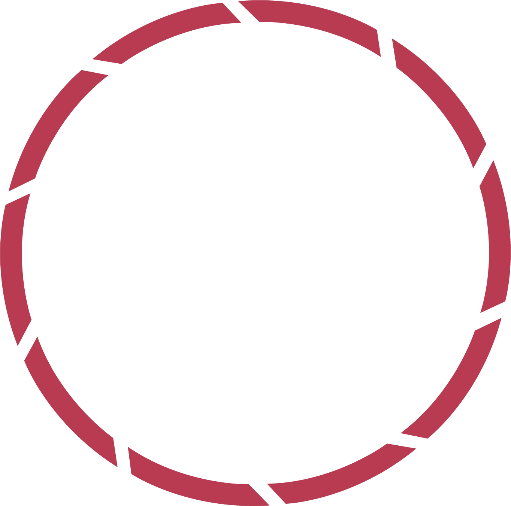 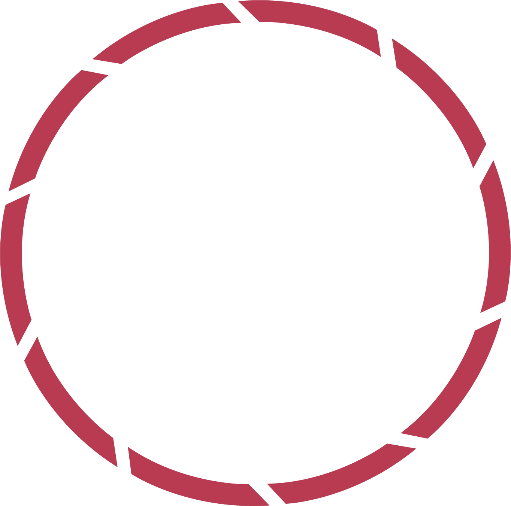 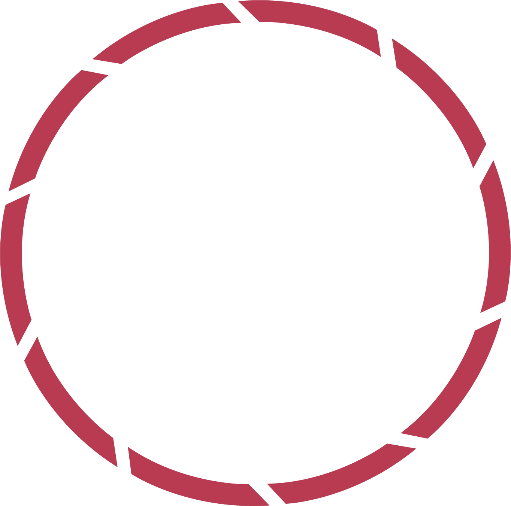 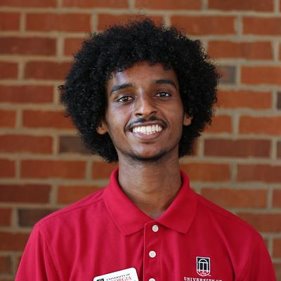 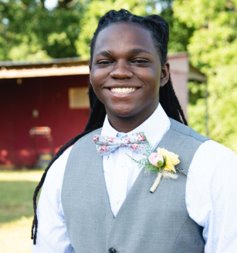 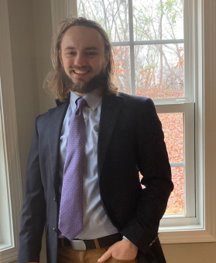 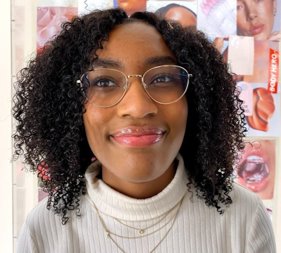 Georgia Disasters Team: Isabella Chittumuri, Nancee Uniyal
Advisors: Dr. Cassandra Johnson Gaither (USDA Forestry Service); Dr. Marguerite Madden (University of Georgia); Joseph Sousa (Georgia Department of Community Affairs)
Special Thank To: Jimmy Nolan (Carl Vinson Institute), Dr. Ryan Thomson and Dr. Conner Bailey (Auburn University)
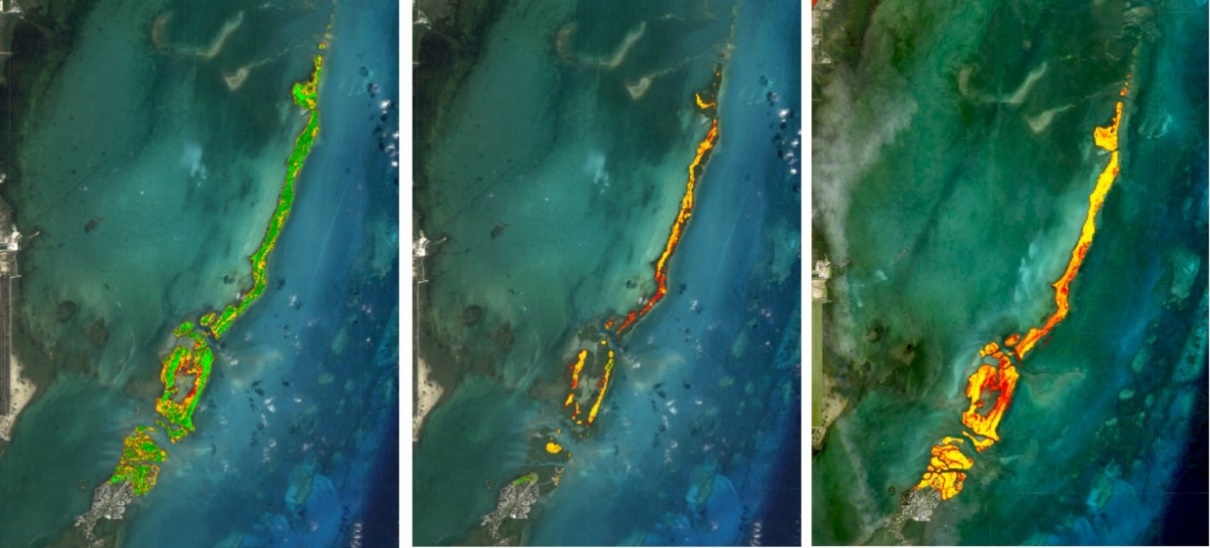 EXAMPLE
Nathan Tesfayi
Shakira Rogers
Project Lead
Clarence Brookins-Jackson
Matthew Murray
Georgia – Athens